Matériel
Thème de la séance:
Occuper l’espace en Largeur et Profondeur
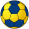 20
Conserver /Progresser
On a le ballon
Déséquilibrer/Finir
emnt
2
0
8
2
20
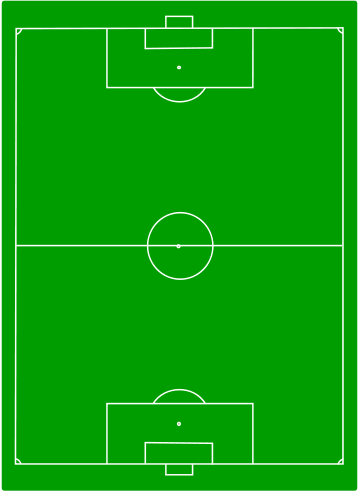 6
S’opposer  la Progression
S’opposer pour Protéger son but
On a pas le ballon
Déplacement joueur
Déplacement Ballon
Déplacement joueur/Ballon
exercice
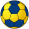 Faire des groupes de quatre
Faire  une passe latérale et la suivre 
la passe suivante sera en diagonale avant de se replacer latéralement
Temps :15’
Matériel
Thème de la séance:
Occuper l’espace en Largeur et Profondeur
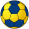 20
Conserver /Progresser
On a le ballon
Déséquilibrer/Finir
emnt
2
0
8
2
20
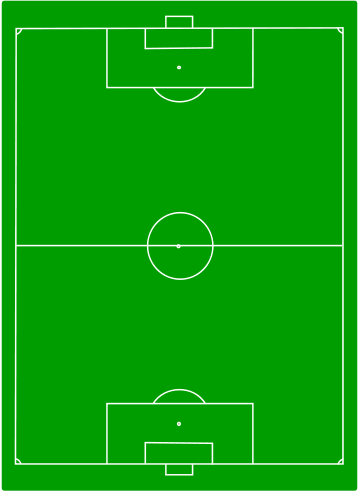 6
S’opposer  la Progression
S’opposer pour Protéger son but
On a pas le ballon
Déplacement joueur
Déplacement Ballon
Déplacement joueur/Ballon
exercice
Faire des groupes de quatre
un ballon pour quatre
Jonglerie à quatre dans le carré
Lorsque l ’éducateur annonce une couleur les quatre joueurs doivent rejoindre chacun un carré puis le joueur qui a le ballon doit commencer à faire la passe dans le carré dont la couleur a été annoncée puis réussir trois passes pour ce passer le ballon dans chaque carré jusqu’au joueur de départ
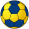 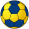 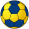 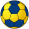 Temps :15’
Matériel
Thème de la séance:
Occuper l’espace en Largeur et Profondeur
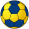 20
On a le ballon
Conserver /Progresser
Déséquilibrer/Finir
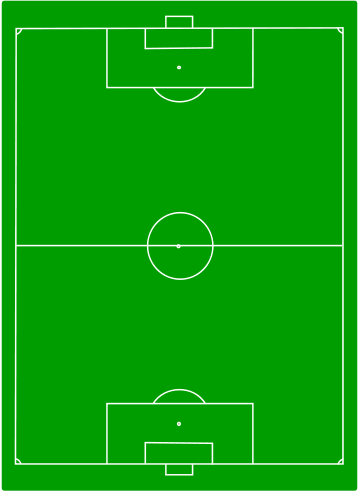 2
0
8
2
20
6
S’opposer  la Progression
S’opposer pour Protéger son but
On a pas le ballon
Déplacement joueur
Déplacement Ballon
Déplacement joueur/Ballon
Jeu
Consignes: 
Faire deux groupes
Libérer le capitaine en conservant le ballon  en équipe par des passes au sol puis en lui faisant la passe pour prendre sa place
Les passes doivent rester à terre
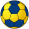 Temps :20’
Matériel
Thème de la séance:
Occuper l’espace en Largeur et Profondeur
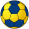 20
On a le ballon
Conserver /Progresser
Déséquilibrer/Finir
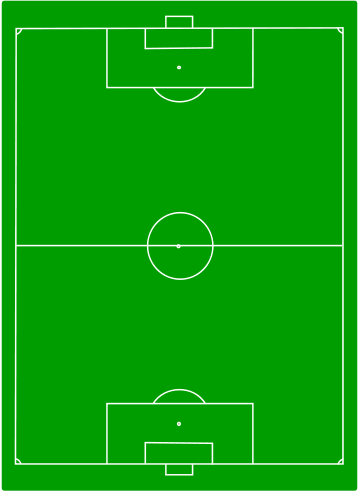 2
0
8
2
20
6
S’opposer  la Progression
S’opposer pour Protéger son but
On a pas le ballon
Déplacement joueur
Déplacement Ballon
Déplacement joueur/Ballon
Jeu
Consignes: 
Faire deux groupes
Bien occuper les zones et se démarquer 
Match sur tout le terrain 8 contre 8 suivant le nbr total de joueurs jeu libre
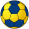 Temps :50’